Автономная некоммерческая организация дошкольного образования «Планета детства «Лада» ДС №203 «Алиса»
Интерактивная игра «Одежда, обувь, головные уборы»
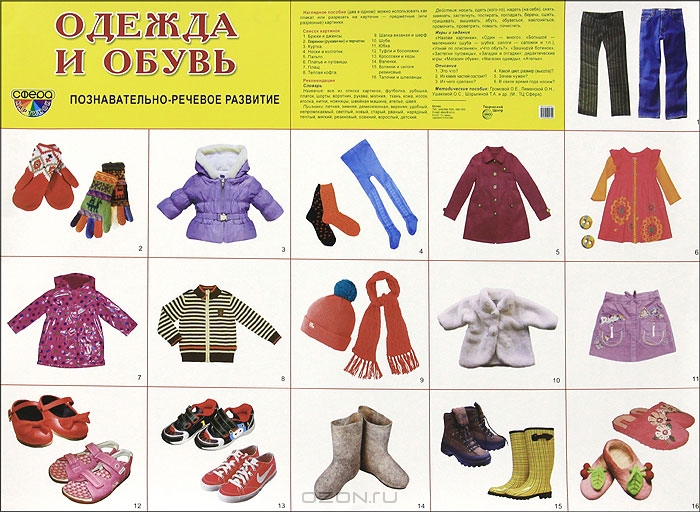 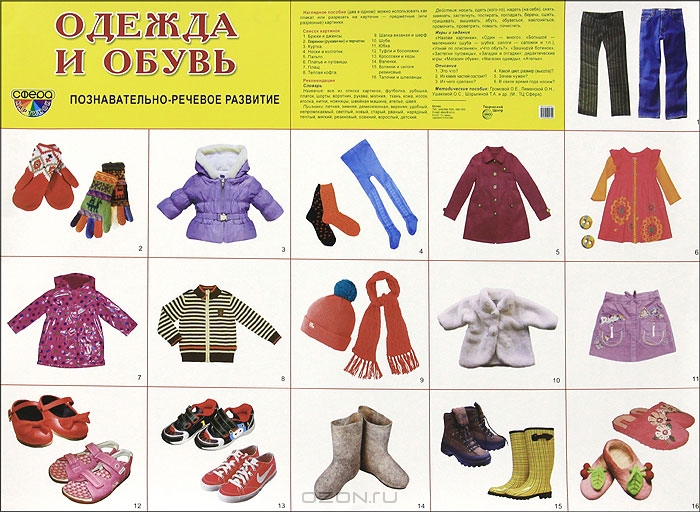 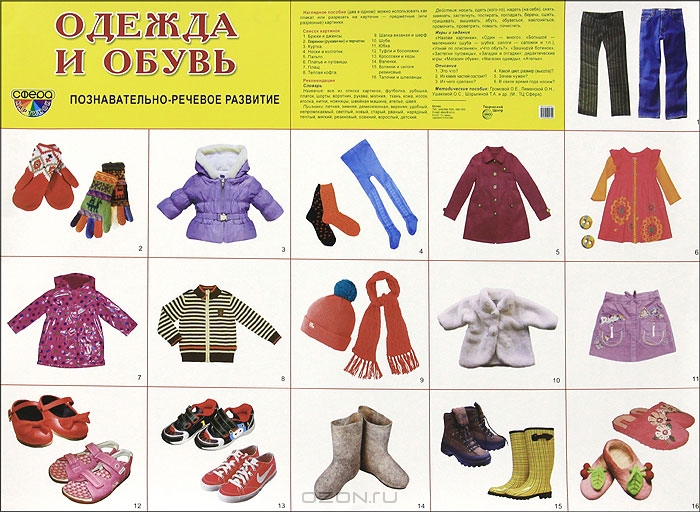 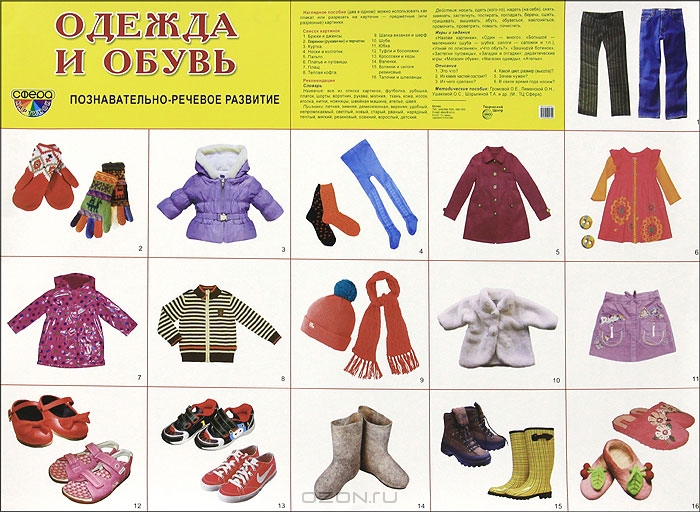 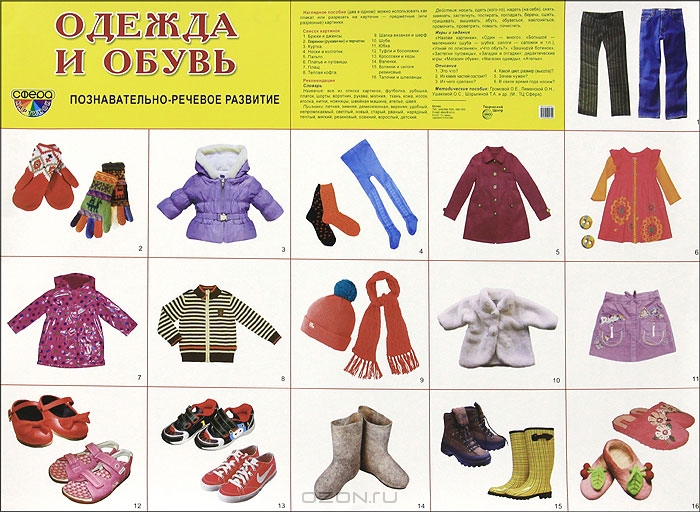 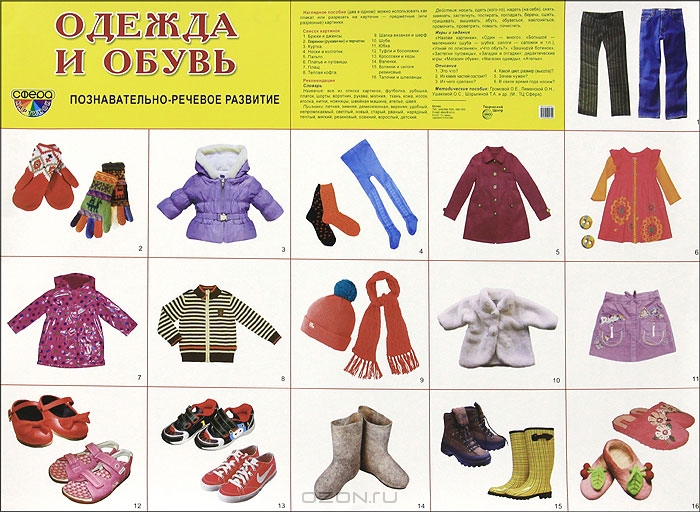 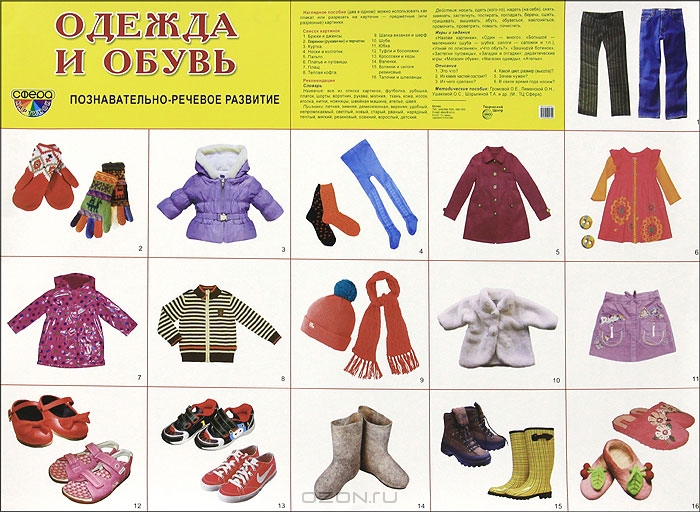 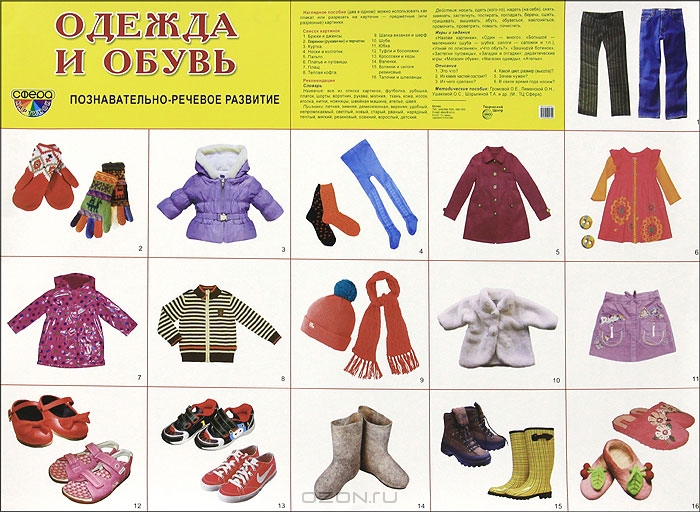 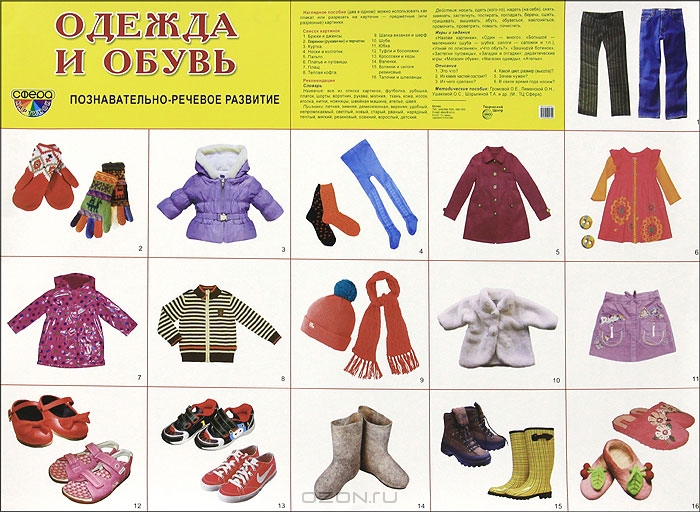 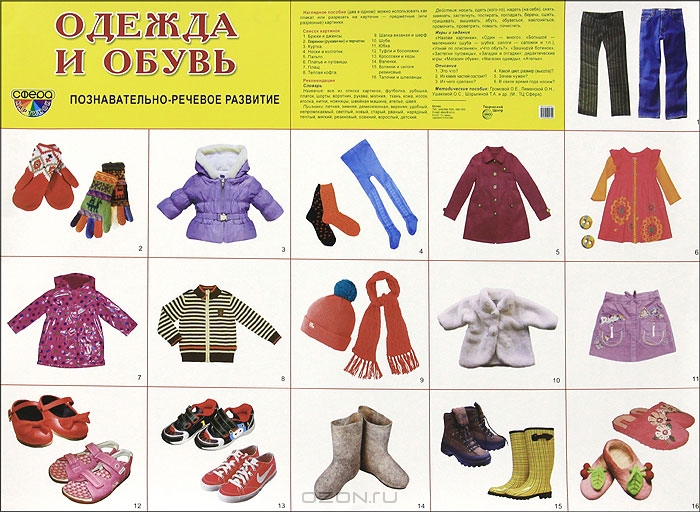 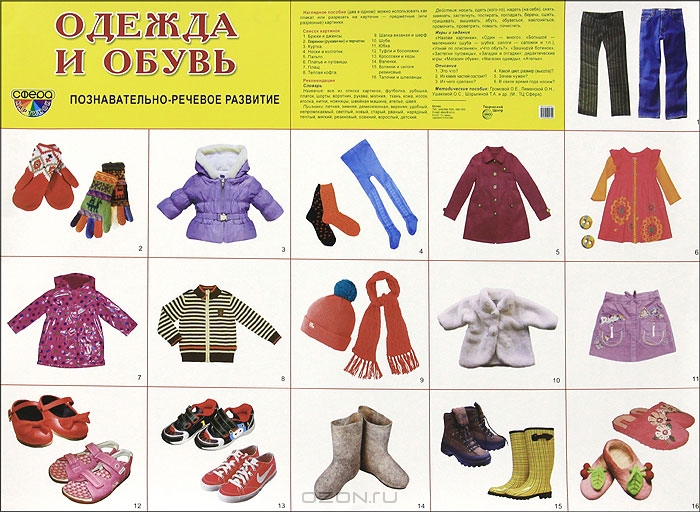 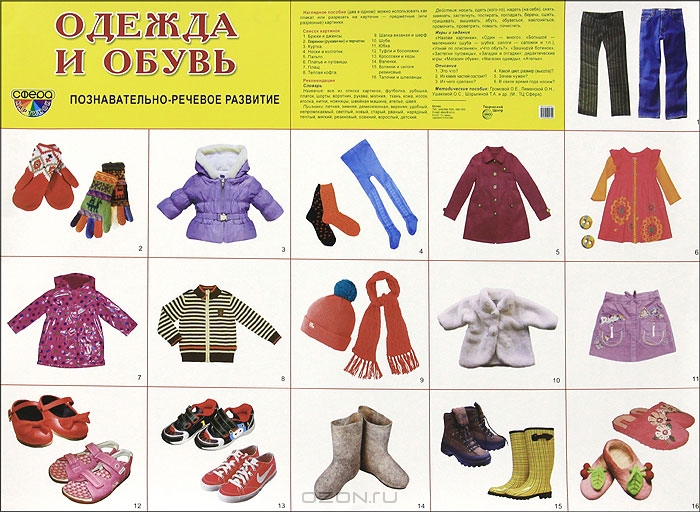 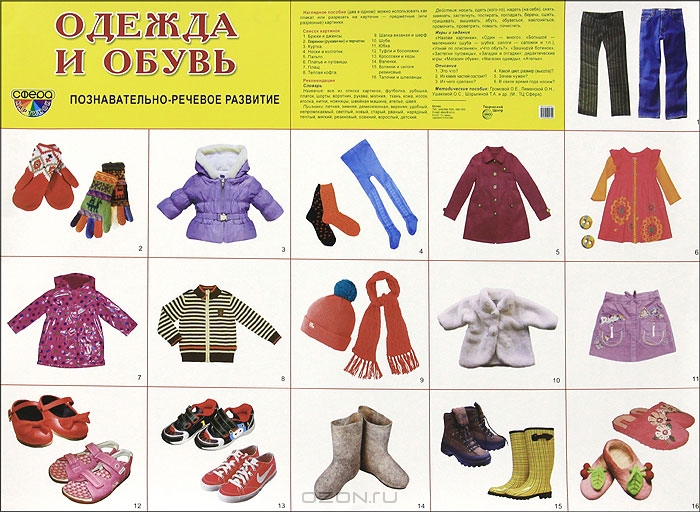 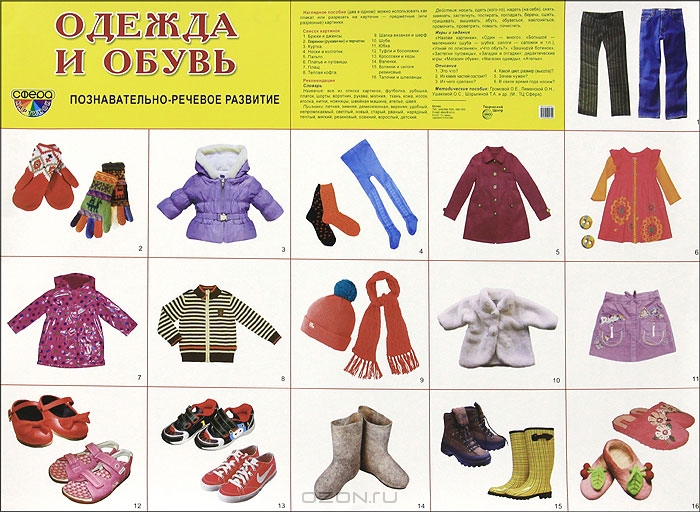 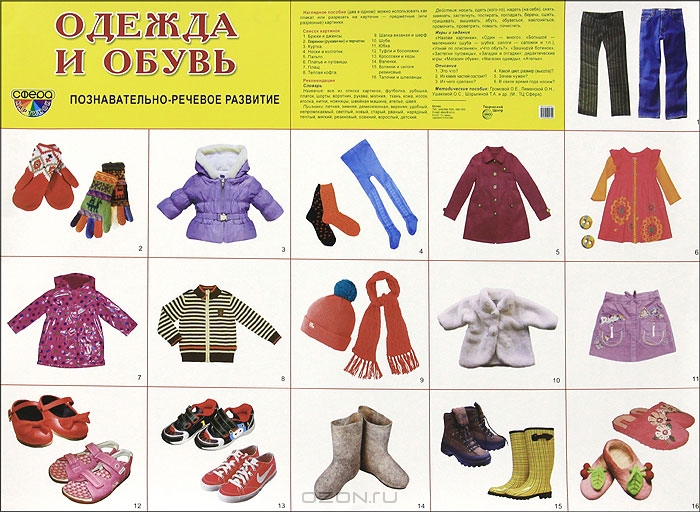 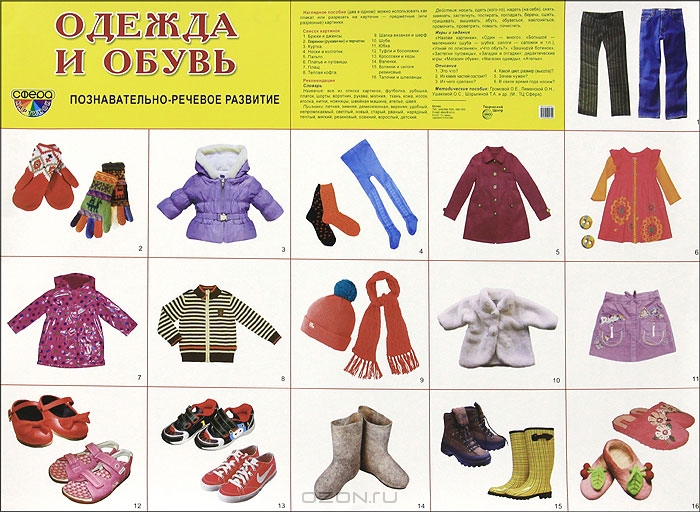